L’énergie dans le monde.
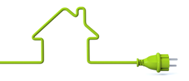 Economisons l’énergie.
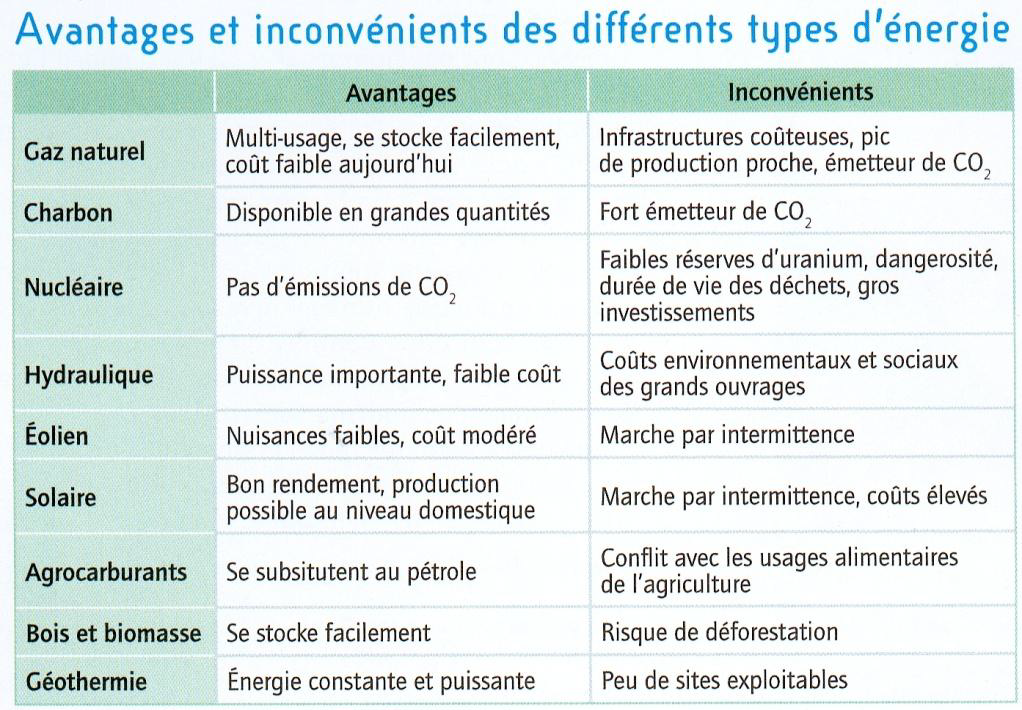